MICROWAVE & RADAR ENGINEERING
Introduction
Microwaves are  a    form  of  electromagnetic  radiation  with wavelengths ranging from about one meter to one millimeter;  with frequencies between 300 MHz (1 m) and 300 GHz (1 mm).
A more common definition in radio engineering is the range  between 1 and 100 GHz (wavelengths between 0.3 m and 3 mm).

Microwaves include the entire SHF band (3 to  30 GHz, or 10 to 1 cm) at minimum.

Frequencies in the microwave range are often referred to by  their IEEE radar band designations: L,S, C, X, Ku, K, or Ka banD.
2
prefix micro-in microwave is not meant to suggest a wavelength in  the micrometer range.
Rather, it indicates that microwaves are "small" (having shorter  wavelengths), compared to the radio waves used prior to microwave  technology.
The boundaries between far infrared, terahertz radiation,  microwaves, and ultra-high-frequency radio waves are fairly arbitrary  and are used variously between different fields of study.
Microwaves travel by line-of-sight; unlike lower frequency radio  waves they do not diffract around hills, follow the earth's surface  as ground waves, or reflect from the ionosphere.
so terrestrial microwave communication links are limited by the  visual horizon to about 40 miles
3
Microwave spectrum
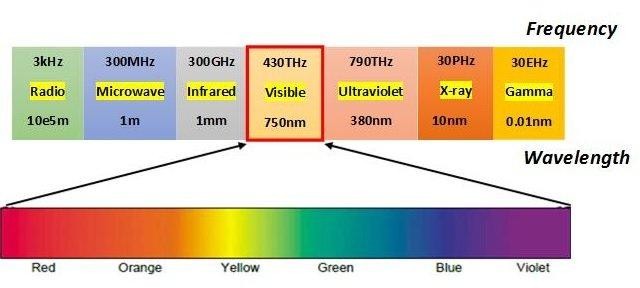 4
MICROWAVE BANDS
5
6
ADVANTAGES OF MICROWAVES
Large Bandwidth: The Bandwidth of Microwaves is larger than  the common low frequency radio waves. Thus more information  can be transmitted using Microwaves. It is very good advantage,  because of this, Microwaves are used for Point to Point  Communications.

Better Directivity: At Microwave Frequencies, there are better  directive properties. This is due to the relation that As Frequency  Increases, Wavelength decreases and as Wavelength decreases  Directivity Increases and Beam width decreases. So it is easier to  design and fabricate high gain antenna in Microwaves
7
Small Size Antenna: Microwaves allows to decrease the  size of antenna. The antenna size can be smaller as the size  of antenna is inversely proportional to the transmitted  frequency. Thus in Microwaves, we have waves of much  higher frequencies and hence the higher the frequency, the  smaller the size of antenna.
Low Power Consumption: The power required to transmit  a high frequency signal is lesser than the power required in  transmission of low frequency signals. As Microwaves have  high frequency thus requires very less power.
Effect Of Fading: The effect of fading is minimized by using  Line Of Sight propagation technique at Microwave  Frequencies. While at low frequency signals, the layers  around the earth causes fading of the signal
8
APPLICATIONS OF MICROWAVES
There are many Industrial, Scientific, Medical and Domestic  Applications of Microwaves. The great example of Application of  Microwaves is 'Microwave Oven' which we uses in our daily life.

Following are the other main application areas of Microwaves:

Communication
Remote Sensing
Heating
Medical Science
9
Communication: Microwave is used in broadcasting and  telecommunication transmissions.
As described above, they have shorter wavelengths and allows  to use smaller antennas. The cellular networks like GSM, also  uses
Microwave frequencies of range 1.8 to 1.9 GHz for  communication. Microwaves are also used for transmitting  and receiving a signal from earth to satellite and from satellite to  earth.
Military	or	Army	also		makes	use		of	Microwaves  communication	system.	They	uses	X		or	Ku	band  communication.
in	 their  for	their
10
Remote Sensing: Most of you may be familiar with this Application.  The most common application of Microwave is its use in RADAR and  SONAR.
RADAR is used to illuminate an object by using a transmitter and  receiver to detect its position and velocity. Radiometry is also one  of the Remote Sensing Applications.

Heating: You all are familiar with this application. We uses  Microwave Oven to bake and cook food. It is very convenient  electronic machine which performs the heating task very cleanly  and in a very less time.
If you Want to know How Does a Microwave Works? then you  may wonder that is based on the vibration of electrons present in  the Food Particles. That is why Microwave Oven heats the food  uniformly without heating the container.
11
Medical Science: Microwave's heating properties are also used in  Medical Science. Microwave also have Medical Applications such as  it is used in diagnosis and various therapies. There are also some  other applications of heating property of microwave such  as Drying, Precooking and Moisture Leveling.
12
WAVE GUIDES
A hollow metallic tube of the uniform cross section for transmitting  electromagnetic waves by successive reflections from the inner walls  of the tube is called as a Waveguide.

Microwaves propagate through microwave circuits, components and  devices, which act as a part of Microwave transmission lines, broadly  called as Waveguides.

A waveguide is generally preferred in microwave communications. A  waveguide is a special form of a transmission line, which is a hollow  metal tube. Unlike the transmission line, the waveguide has no center  conductor.
13
ADVANTAGES OF WAVEGUIDES
Waveguides are easy to manufacture.

They can handle very large power (in kilowatts)

Power loss is very negligible in waveguides

They offer very low loss ( low value of alpha-attenuation)

The microwave energy when travels through the waveguide,  experiences lower losses than a coaxial cable.
14
Types of waveguides
There are five types of waveguides. They are:

Rectangular waveguide

Circular waveguide

Elliptical waveguide

Single ridged waveguide

Double ridged waveguide
15
Types of waveguides
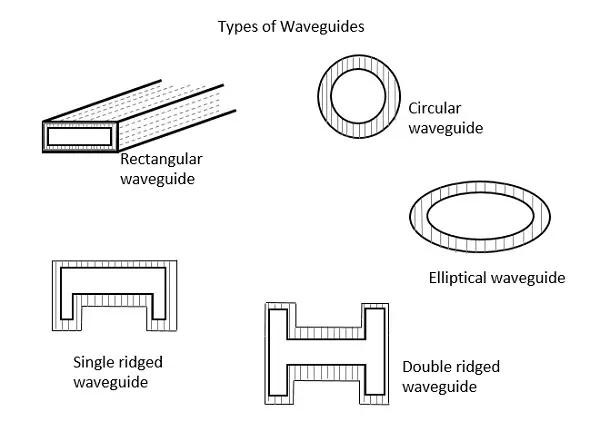 16
17
18
Rectangular Waveguides
Rectangular waveguides are the one of the earliest type of the
transmission lines.
They are used in many applications. A lot of components such  as isolators, detectors, attenuators, couplers and slotted lines are  available for various standard waveguide bands between 1 GHz to  above 220 GHz.
A rectangular waveguide supports TM and TE modes but not  TEM waves because we cannot define a unique voltage since  there is only one conductor in a rectangular waveguide.
The shape of a rectangular waveguide is as shown below. A  material with permittivity e and permeability m fills the inside of  the conductor.
19
A rectangular waveguide cannot propagate below some certain  frequency. This frequency is called the cut-off frequency.
Here, we will discuss TM mode rectangular waveguides and TE
mode	rectangular	waveguides	separately.
20
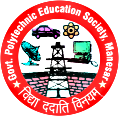 Modes of wave guides
Waveguide modes
Looking at waveguide theory it is possible it calculate there are a  number of formats in which an electromagnetic wave can propagate  within the waveguide. These different types of waves correspond to  the different elements within an electromagnetic wave.

TE mode: This waveguide mode is dependent upon the transverse  electric waves, also sometimes called H waves, characterized by the  fact that the electric vector (E) being always perpendicular to the  direction of propagation. In TE wave only the E field is purely  transverse to the direction of propagation and the magnetic field is not  purely transverse
i.e. Ez=0,Hz#0
21
TM mode: Transverse magnetic waves, also called E waves are  characterised by the fact that the magnetic vector (H vector) is  always perpendicular to the direction of propagation. In TE wave  only the H field is purely transverse to the direction of  propagation and the Electric field is not purely transverse
i.e. Ez#0,Hz=0
TEM mode: The Transverse electromagnetic wave cannot be  propagated within a waveguide, but is included for completeness.  It is the mode that is commonly used within coaxial and open wire  feeders. The TEM wave is characterised by the fact that both the  electric vector (E vector) and the magnetic vector (H vector) are  perpendicular to the direction of propagation. In this neither  electric nor magnetic fields are purely transverse to the direction  of propagation. i.e. Ez#0, Hz#0
22
Modes

The electromagnetic wave inside a waveguide can have an
infinite number of patterns which are called modes.
The electric field cannot have a component parallel to the  surface i.e. the electric field must always be perpendicular to  the surface at the conductor.
The magnetic field on the other hand always parallel to the  surface of the conductor and cannot have a component  perpendicular to it at the surface.
23
We have seen that in a parallel plate waveguide, a TEM mode  for which both the electric and magnetic fields are  perpendicular to the direction of propagation, exists.
This, however is not true of rectangular wave guide, or for  that matter for any hollow conductor wave guide without an  inner conductor. We know that lines of H are closed loops.
Since there is no z component of the magnetic field, such  loops must lie in the x-y plane. However, a loop in the x-y plane,  according to Ampere’s law, implies an axial current.
If there is no inner conductor, there cannot be a real current.  The only other possibility then is a displacement current.
24
However, an axial displacement current requires an  axial component of the electric field, which is zero for  the TEM mode.
Thus TEM mode cannot exist in a hollow conductor.  (for the parallel plate waveguides, this restriction does  not apply as the field lines close at infinity.)
25
Guided Wavelength (λg)
Guided Wavelength (λg): It is defined as the distance  travelled by the wave in order to undergo a phase shift  of 2π radians.
It is related to phase constant by the relation  λg=2π/β the wavelength in the waveguide is different  from the wavelength in free space.
Guide wavelength is related to free space wavelength  λ0 and cut-off wavelength
λc by 1/λg2=1/λ02-1/λc2
The above equation is true for any mode in a  waveguide of any cross section
26
Phase Velocity(vp)
Phase Velocity(vp): Wave propagates in the waveguide  when guide wavelength λg is grater than the free space  wavelength λ0.
In a waveguide, vp= λgf where vp is the phase velocity.
But the speed of light is equal to product of λ0 and f.
This vp is greater then the speed of light since λg> λ0.  The wavelength in the guide is the length of the cycle  and vp represents the velocity of the phase.
It is defined as the rate at which the wave changes its  phase in terms of the guide wavelength.
Vp=ω/β
Vp=c/[1-(λ0/λc)2]1/2
27
Degenerate Modes
Degenerate Modes Two or more modes having the same  cut-off frequency are called ‘Degenerate modes’
For a rectangular waveguide TEmn/TMmn modes for which  both m#0,n#0 will always be degenerate modes.
28
Matched load:
⦿ Matched Load is a device used to terminate a transmission line  or waveguide so that all the energy from the signal source will  be absorbed.
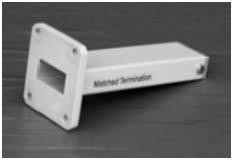 29
CIRCUALTORS AND ISOLATORS
⦿ Both microwave circulators and isolators are non reciprocal  transmission devices that use the property of Faraday rotation in  the ferrite material. A non reciprocal phase shifter consists of  thin slab of ferrite placed in a rectangular waveguide at a point  where the dc magnetic field of the incident wave mode is  circularly polarized. When a piece of ferrite is affected by a dc  magnetic field the ferrite exhibits Faraday rotation. It does so  because the ferrite is nonlinear material and its permeability is  an asymmetric tensor.
30
MICROWAVE CIRCULATORS
⦿ A microwave circulator is a multiport waveguide junction in  which the wave can flow only from the nth port to the (n + I)th  port in one direction Although there is no restriction on the  number of ports, the four-port microwave circulator is the most  common. One type of four-port microwave circulator is a  combination of two 3-dB side hole directional couplers and a  rectangular waveguide with two non reciprocal phase shifters.
31
MICROWAVE CIRCULATORS
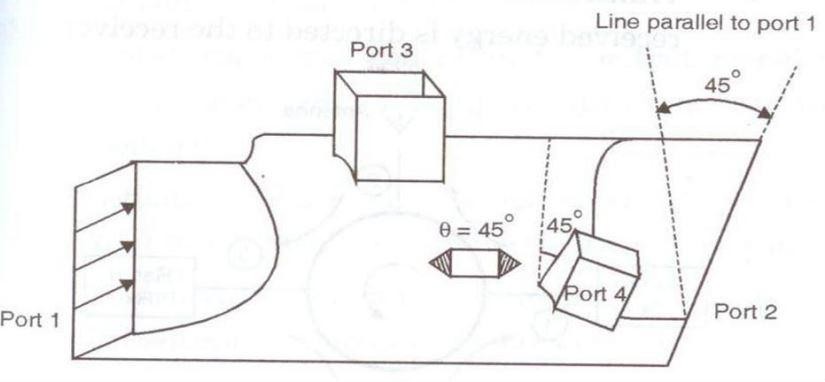 32
ISOLATOR
⦿ An isolator is a nonreciprocal transmission device that is used to  isolate one component from reflections of other components in  the transmission line. An ideal isolator completely absorbs the  power for propagation in one direction and provides lossless  transmission in the opposite direction. Thus the isolator is  usually called uniline.
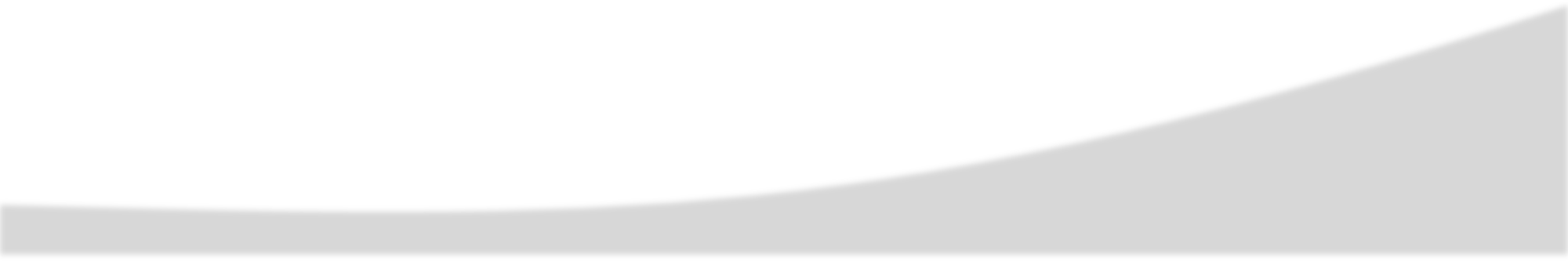 33
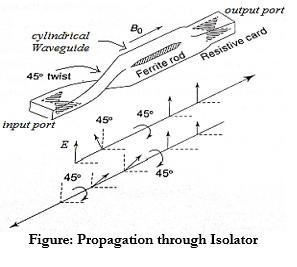 34
Introduction
Limitations of conventional tubes at microwave frequencies:  Conventional vacuum tube like triodes, tetrodes and pentodes are less  useful signal source at the frequency above the 300 MHz. To see  whether or not a conventional device works satisfactory at high  frequencies or microwave frequencies, we consider a simple oscillator  having LC tuned circuit and try to increase the operating frequency. For  this purpose we reduce the tank circuit parameter, either L or C (since τ
=d/v0). For high frequency or microwave frequency the device  parameters like the inter electrode capacitance and lead inductance  takes the dominant part in the circuit and affect the operation of the  oscillator.
35
Introduction
There are following reasons for that conventional tube cannot be  used for microwave frequency or high frequency.
Inter electrode capacitance and lead inductance effect.
Transit time effect.
Gain-Bandwidth product limitation.
RF losses.
Radiation losses.
36
Inter electrode Capacitance and Lead Inductance Effect: The inter  electrode capacitances and lead inductances are the order of 1 to 2 pF  and 15 to 20 mH respectively. The shunt impedances due to inter  electrode becomes very low and series impedances due to lead  inductance become very high at the microwave or high frequency which  makes these tube unstable. Refinements have been done in the design  and fabrication of these tubes with the result that these tubes, like disk  seal tube, are still used up to the lower end of microwave spectrum.

Transit Time Effect: In a conventional tube electrons emitted by the  cathode take a finite (non-zero) time in reaching the anode. This  interval, called the transit time, depends on the cathode anode spacing  and the static voltage between the anode and the. Transit time (τ) =  where τ is the transit time, d is the cathode anode spacing and is the  velocity of electrons.
37
3. Gain-Bandwidth Product Limitation: In ordinary vacuum tubes the  maximum gain is generally achieved by resonating the output tunes  circuit.
Gain-bandwidth product = Amax BW = (gm/ G) (G/C)  Where gm is the transconductance,
Amax·BW = gm/ C .
It is important to note that the gain-bandwidth product is  independent of frequency. As gm and C are fixed for a particular  tube or circuit, higher gain can be achieved only at the applicable to  resonant circuit only.
38
In microwave device either re-entrant cavities or slow-  wave structures are used to obtain a possible overall high  gain over a broad bandwidth.
4. RF Losses: RF losses include the skin effect losses and  dielectric losses.
(a) Skin effect losses: Due to skin effect, the conductor  losses came into play at higher frequencies, at which the  current has the tendency to confined itself to a smaller  cross-section of the conductor towards its outer surface.
39
(b)Dielectric losses: At the microwave frequency or high  frequency various insulating materials like glass envelope, silicon  and plastic encapsulations are used. The losses occur due to  dielectric materials is known as dielectric loss generally the  relationship between the power loss in dielectric and frequency  is given by PL 𝖺 f So, if frequency increases then power loss will  also increases. The effect of dielectric loss can reduced  eliminating the tube base and reducing the surface area of the  dielectric material.
5. Radiation Losses: At high frequency, when the dimensions of  wire approaches near to the wavelength (λ = c/f). It will emit  radiation called radiation losses. Radiation losses are increases  with the increase in frequency. Radiation loss can be reduced by  proper shielding of the tube and its circuitry.
40
Klystron
Klystron is the simplest vacuum tube that can be used for  amplification or generation (as an oscillator) of microwave  signal. The operation of klystron depends upon velocity  modulation which leads to density modulation of electrons.  Klystron may be classified as gives below: 1. Two cavity klystron  amplifier 2. Multi cavity klystron 3. Reflex klystron.
41
TWO CAVITY KLYSTRON AMPLIFIER
One of the earlier form of velocity modulation device is the two  cavity klystron amplifier, represented by the schematic of figure.  It is seen that high velocity electron beam is formed, focused  and sent down along a glass tube to a collector electrode, which  is at a high positive potential with respect to the cathode. As it is  clear from the figure, a two cavity klystron amplifier consists of a  cathode, focussing electrodes, two buncher grids separated by a  very small distance forming a gap A (Input cavity or buncher  cavity), two catcher grids with a small gap B (output or catcher  cavity) followed by a collector.
42
Figure
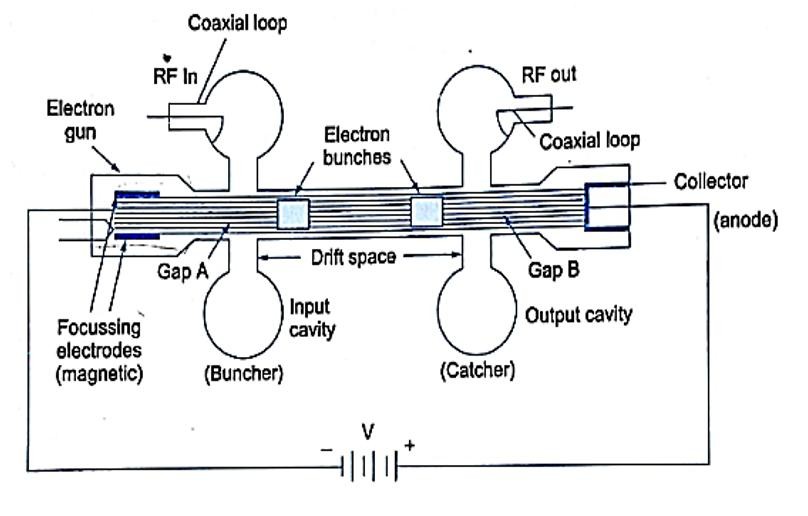 43
Operation
The input and output are taken from the tube is via  resonant cavity with the help of coupling loops. The region  between buncher cavity and catcher cavity is called drift space.  The first electrode (focussing grid) controls the number of  electrons in the electron beam and serves to focus the beam.  The velocity of electrons in the beam is determined by the  beam accelerating potential. On leaving the region of focussing  grid, the electrons passes through the grids of buncher cavity.  The space between the grids is referred to as interaction space.
When electrons travel through this space, they are  subjected to RF potential at a frequency determined by the  cavity resonant frequency which is nothing but the input  frequency.
44
Operation
The amplitude of this RF potential between the grids is  determined by the amplitude of the input signal in case of an  amplifier or by the amplitude of feedback signal from the  second cavity if used as an oscillator. The working of two cavity  klystron amplifier depends upon velocity modulation.
45
Velocity Modulation Consider a situation when there is  no voltage across the gap. Electrons passing through gap A are  unaffected and continue on to the collector with the same  constant velocities they had before approaching the gap A.  When RF signal to be amplified is used for exciting the buncher  cavity thereby developing an alternating voltage of signal  frequency across the gap A. The theory of velocity modulation  can be explain by using the diagram known as Applegate  diagram as shown in figure. At point X on the input RF cycle, the  alternating voltage is zero and electron which passes through  gap A is unaffected by the RF signal
46
Let this electron is called reference electron eR which travels  with an unchanged velocity ,	where V is the anode  to cathode voltage. Consider another point Y of the RF cycle  an electron passing the gap slightly later than the reference  electron eR, called the late electron eL is subjected to  positive RF voltage so late electron eL is accelerated and  hence travelling towards gap B with an increased velocity  and this late electron eL tries to catch the reference electron  eR. Similarly, another point Z of RF cycle, an electron passing  the gap slightly before than the reference electron eR, called  the early electron ee and this early electron is subjected to  negative RF voltage so early electron ee is retarded and  hence travelling towards gap B with reduced velocity and  reference electron eR catches up the early electron ee.
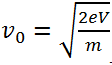 47
So, when the electron pass through the buncher gap  their velocity will be change according to the input RF  signal. This process is known as velocity modulation.
48
Applegate diagram, the electrons gradually bunch  together as they travel in the drift space. When an electron  catches up with another one, the electron will exchange  energy with the slower electron, giving it some excess energy  and they bunch together and move on with the average  velocity of the beam. This phenomena is very vital to the  operation of klystron tube as an amplifier. The pulsating
stream	of	electrons	passes	through	gap	B	and
excited  oscillation	in	the	output	cavity.	The	density	of	electron
passing the gap B varies cyclically with time. This mean the  electron beam contains an AC current and variation in  current density (often called current modulation) enables the  klystron to have a significant gain and hence drift space  converts the velocity modulation into current modulation.
49
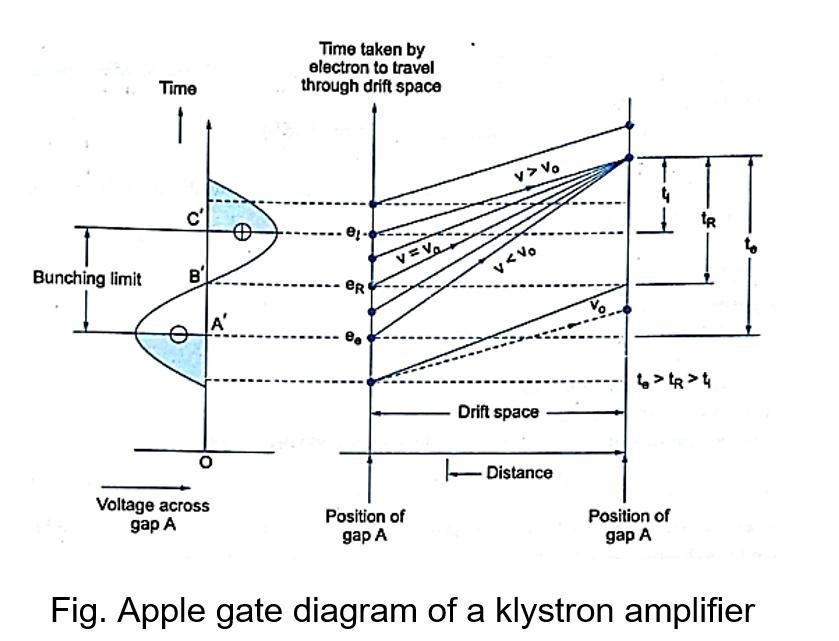 50
Bunching process
The electrons gradually bunch together due to the difference in velocities of  the electrons, as they travel down the drift space. The variation in electron  velocity in drift space is known as velocity modulation and the density of  electrons in the bunches and catcher cavity gap varies cyclically with time,
i.e. become density modulated.
According to fig. the distance from buncher grid to the buncher  location is L and initially we consider for electron B,
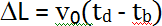 51
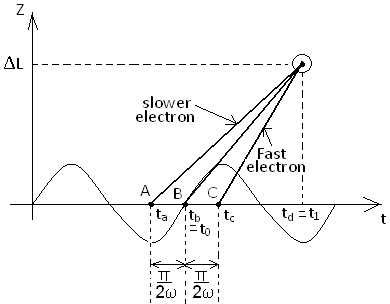 52
Output Power and Efficiency
The electronic efficiency of the two cavity klystron amplifier is defined as the  ratio of the output power to the input power
Efficiency ‘’ = P0/Pin = Pac/Pdc
From previous equations,	 = (0.58). V2 /V0
and the voltage V2 is equal to V0, then maximum efficiency max = 58%  But in practice the efficiency is in the range of 15 to 40%.
53
Multi cavity Klystron amplifier
Klystron amplification, power output, and efficiency can  be greatly improved by the addition of intermediate cavities  between the input and output cavities of the basic klystron.  Additional cavities serve to velocity-modulate the electron  beam and produce an increase in the energy available at the  output. Since all intermediate cavities in a multi cavity klystron  operate in the same manner, a representative three-cavity  klystron will be discussed.
54
Multi cavity klystron amplifier
Construction: A three-cavity klystron is illustrated in figure. The  entire drift-tube assembly, the three cavities, and the collector  plate of the three-cavity klystron are operated at ground  potential for reasons of safety. The electron beam is formed and  accelerated toward the drift tube by a large negative pulse  applied to the cathode. Magnetic focus coils are placed around  the drift tube to keep the electrons in a tight beam and away  from the side walls of the tube. The focus of the beam is also  aided by the concave shape of the cathode is high-powered  klystrons.
55
Figure
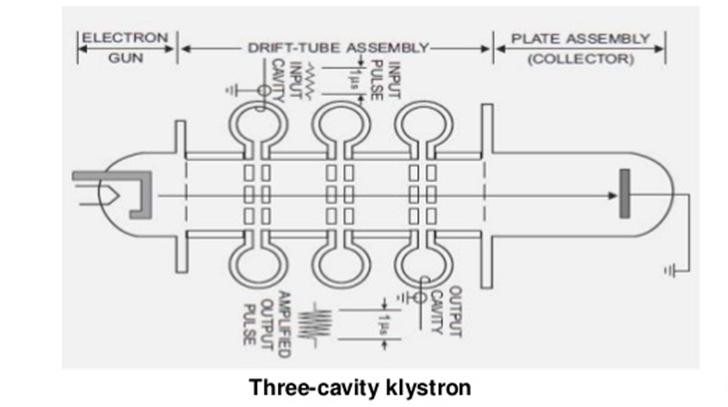 56
Operation of Multi cavity Klystron
The output of any klystron (regardless of the number of cavities  used) is developed by velocity modulation of the electron beam.  The electrons that are accelerated by the cathode pulse are  acted upon by RF fields developed across the input and middle  cavities. Some electrons are accelerated, some are decelerated,  and some are unaffected. Electron reaction depends on the  amplitude and polarity of the fields across the cavities when the  electrons pass the cavity gaps. During the time the electrons are  travelling through the drift space between the cavities, the  accelerated electrons overtake the decelerated electrons to  form bunches. As a result, bunches of electrons arrive at the  output cavity at the proper instant during each cycle of the RF  field and deliver energy to the output cavity. Only a small  degree of bunching takes place within the electron beam during  the interval of travel from the input cavity to the middle cavity.
57
The amount of bunching is sufficient, however, to cause  oscillations within the middle cavity and to maintain a large  oscillating voltage across the middle cavity gap. Most of the  velocity modulation produced in the three-cavity klystron is  caused by the voltage across the input gap of the middle cavity.  The high voltage across the gap causes the bunching process to  proceed rapidly in the drift space between the middle cavity  and the output cavity. The electron bunches cross the gap of the  output cavity when the gap voltage is at maximum negative.
58
Maximum energy transfer from the electron beam to  the output cavity occurs under these conditions. The energy  given up by the electrons is the kinetic energy that was  originally absorbed from the cathode pulse. Klystron amplifiers  have been built with as many as five intermediate cavities in  addition to the input and output cavities. The effect of the  intermediate cavities is to improve the electron bunching  process which improves amplifier gain. The overall efficiency of  the tube is also improved to a lesser extent.
59
Reflex Klystron
Reflex klystron is low power, low efficiency microwave  oscillator. Reflex klystron is a single cavity variable frequency  microwave generator. This is most widely used in application  where variable frequency is desired like radar receiver and  microwave receivers. Construction: Reflex klystron consists of an  electron gun similar to that of multi cavity klystron, a filament  surrounded by a cathode and a focussing electrode at the  cathode as shown in figure. The reflex klystron contains a  repeller which is at a high negative potential.
60
Reflex Klystron
The suitable formed electron beam is accelerated  towards the cavity, where a high positive voltage applied to it.  This acts as anode and known as anode cavity. After passing the  gap in cavity electrons travel towards repeller which is at high  negative potential. The electrons are repelled back from midway  of the repeller space by the repeller electrode towards the  anode. If conditions are properly adjusted, then the returning  electrons give more energy to the gap than they took from it on  forward journey, thus leads to sustained oscillations.
61
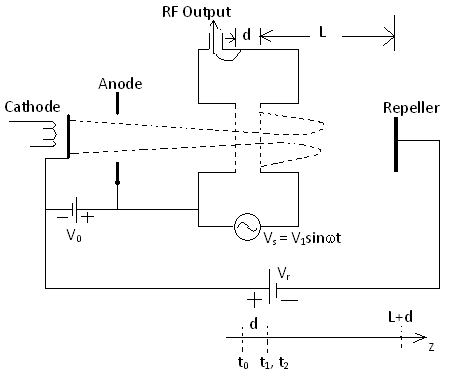 62
Where, t0 = time for electron entering cavity gap at z = 0
t1 = time for same electron leaving cavity gap at z = d
t2 = time for same electron returned by retarding field  z=d and collected on walls of cavity.
Operation- The electron beam injected from the cathode is first  velocity modulated by the beam voltage. Some electrons are  accelerated and leave the resonator at an increased velocity  than those with uncharged velocity. Some retarded electrons  enter the repeller region with less velocity. Then the electrons,  which are leaving the resonator, will need different time to  return due to change in velocity. As a result returning electrons  group together in bunches. It is seen that earlier electrons take  more time to return to the gap than later electrons and so the  conditions are right for bunching to take place.
63
On their return journey the bunched electrons pass  through the gap during the retarding phase of the alternating  field and give up their Kinetic energy to the e.m. energy of the  field in the cavity.
Or as the electron bunches pass through resonator, they  interact with voltage at resonator grids. If the bunches pass the  grid at such time that the electrons are slowed down by the  voltage, energy will be delivered to the resonator and electrons  will oscillate. The electrons finally collected by the walls of the  cavity or other grounded metal parts of the tube.
64
Applegate diagram
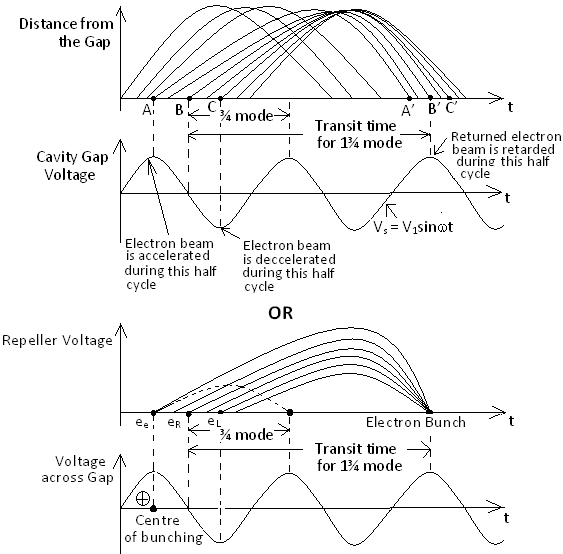 65
Operation through Applegate diagram- The early electron ee  that passes through the gap, before the reference electron eR,  experiences a maximum +ve voltage across the gap and the  electron is accelerated, it moves with greater velocity and  penetrates deep into repeller space. The return time for  electron ee is greater as the depth of penetration into the  repeller space is more. Hence ee and eR appear at the gap fpr  second time at the same instant.
66
The late electron eL that passes the gap, later than reference  electron eR, experiences a maximum –ve voltage and moves  with a retarding velocity. The return time is shorter as the  penetration into repeller space is less and catches up with  reference electron eR and earlier electron ee and forming a  bunch.
Bunches return back and pass through the gap during the  retarding phase of the alternating field and give up their  maximum energy to the e.m. energy of the field in the cavity to  sustained oscillations.
67
Travelling wave tube
Travelling wave tube has been designed for frequencies as low  as 300 MHz and high as 50 GHz. The wide bandwidth and low-  noise characteristics makes the TWT ideal for used as an  amplifier in microwave equipment. For broadband application,  such as satellite, radar transmitter, the TWT are almost  exclusively used. If we compare the basic operating principles of  TWT and klystron, in TWT, the microwave circuit is non-resonant  and the wave propagates with same speed as the electrons in  the beam. The initial effect on the beam is a small amount of  velocity modulation caused by the weak electric field associated  with the travelling wave. Just as in the klystron this velocity  modulation later translates to current modulation, which then  induces on RF current in the circuit, causing amplification.
68
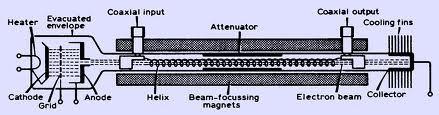 69
Operation
The applied RF signal propagates around the turns of the helix,  and it produces an electric field at the centre of the helix. The  axial electric field propagates with velocity of light multiplied by  the ratio of the helix pitch to helix circumference. When the  electrons enter the helix tube, an interaction takes place  between the moving axial electric field and the moving  electrons.
The interaction takes place between them in such a way  that on an average the electron beam delivers or transfer  energy to the RF wave on the helix. This interaction causes the  signal wave grows amplified and becomes larger.
70
Velocity Modulation- When the axial field is zero, electron  velocity is unaffected. This happens at the point of node of the  axial electric field. Those electrons entering the helix, when the  axial field is positive antinode, at the accelerating field are  accelerated. At a later point where the axial RF field is –ve  antinode, retarding field, the electrons are decelerated. The  electrons get velocity modulated.
As the electrons travel further along the helix, bunching of  electrons occur at the end which shifts the phase of /2.  Magnet produces axial magnetic field prevents spreading of  electron beam as it travels down the tube.
71
Slow Wave Structures (SWS)
SWSs are special circuits which are used in microwave tubes to  reduce the velocity of wave in a certain direction so that the  electron beam and the single wave can interact.
The phase velocity of a wave in ordinary waveguide is greater  than the velocity of light in a vacuum. Since the electron beam  can be accelerated only to velocities that are about a fraction of  the velocity of light, thus the electron beam must keep in step  with the microwave signal and a slow wave structure must be  incorporated in the microwave devices. By which electron beam  and signal wave are travelling with nearly the same velocity and  valuable interaction takes place.
72
Slow Wave Structures (SWS)
As the operating frequency is increased, both the inductance  and capacitance of the resonant circuit must be decreased in  order to maintain resonance at operating frequency. Because  the gain bandwidth product is limited by the resonant circuit,  the ordinary resonator cannot generate a large output. Several  non-resonant periodic circuits or slow wave structures are  designed for producing large gain over a wide bandwidth
73
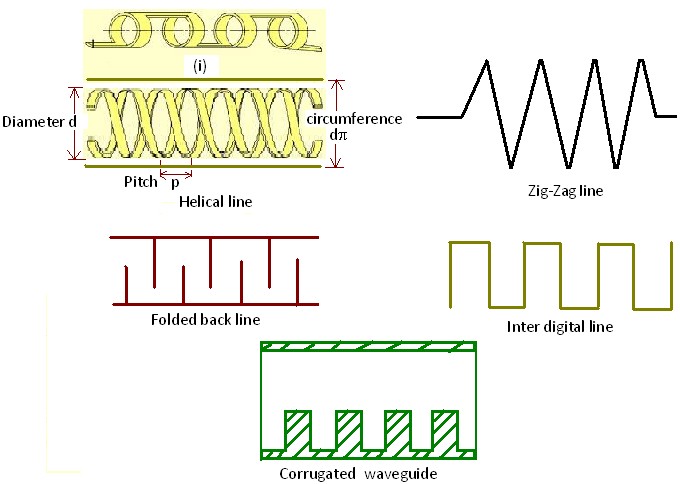 74
Convection Current
The convection current induced in the electron beam by  the axial electronic field and the microwave axial field produced  by the beam must first be developed? When the space charge  effect is considered the electron velocity, charge density, current  density and axial electric field will perturbrate about their  average DC values.

The schematic diagram and simplified circuit of helix TWT are  shown below
75
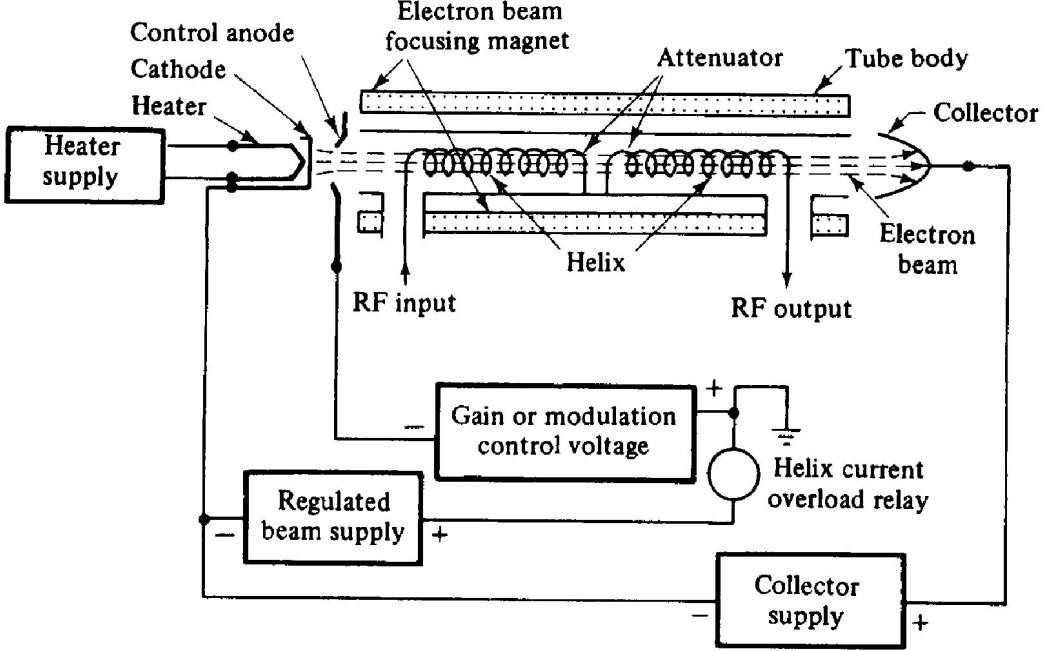 76
The electrons entering the retarding field are decelerated and  those in the accelerating field are accelerated. They begin  forming a bunch centred about those electrons that enter the  helix during the zero fields
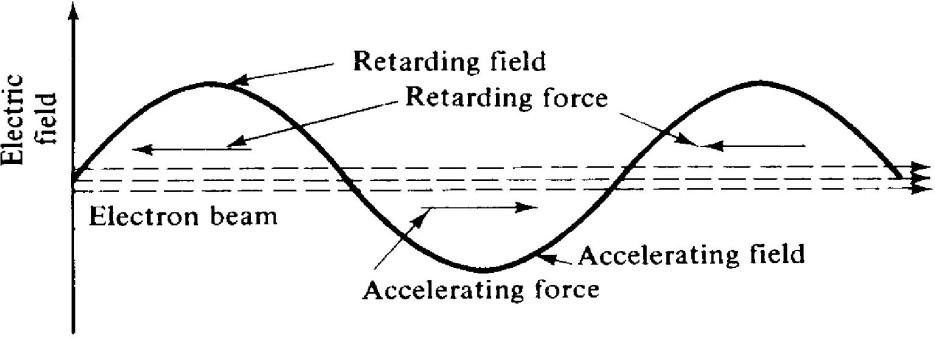 77
Since the dc velocity of the electrons is slightly greater  than the axial wave velocity, more electrons in the retarding  field than in the accelerating field, and a great amount of energy  is transferred from the beam to the electromagnetic field. The  microwave signal voltage is amplified by the amplified field
The bunch continues to become more compact, and a  larger amplification of the signal voltage occurs at the end of the  helix. The magnet produces an axial magnetic field to prevent  spreading the electron beam as it travels down the tube.
78
An attenuator placed near the centre of the helix  reduces all the waves travelling along the helix to nearly zero so  that the reflected waves from the mismatched loads can be  prevented from reaching the input and causing oscillation. The  bunched electrons emerging from the attenuator induce a new  electric field with the same frequency. This field in turn induces  a new amplified microwave signal on the helix. The magnitude  of the velocity fluctuation of the electron beam is directly  proportional to the magnitude of the axial electric field
79
Cross-Coupled Tubes (Magnetron Oscillator)
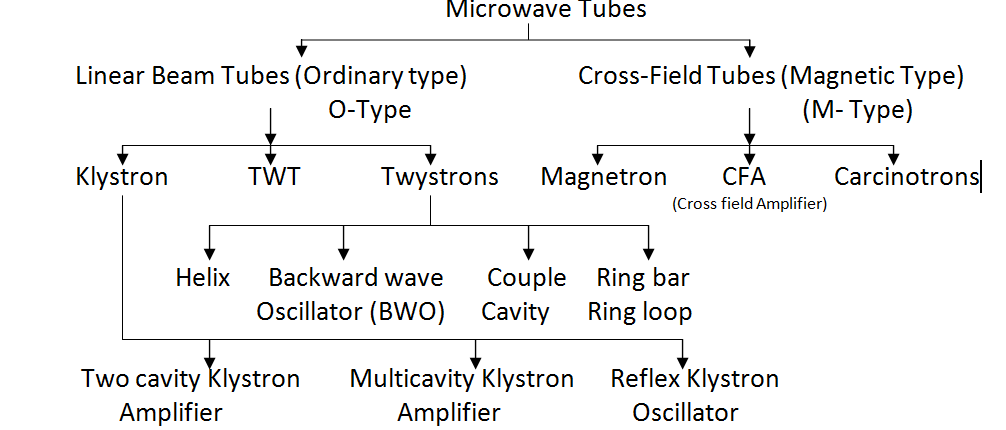 80
Mechanism of oscillations in Magnetron- The magnetron  requires an external magnetic field with flux lines parallel to the  axis of cathode. This field is provided by a permanent magnet or  electromagnet. The dc magnetic field is normal to the dc electric  field between the cathode and anode. Because of the cross-field  between the cathode and anode, the electrons emitted from  the cathode are affected by the cross-field to move in curved  paths. If the dc magnetic field is strong enough, the electrons  will not arrive in the anode but return back to the cathode.
81
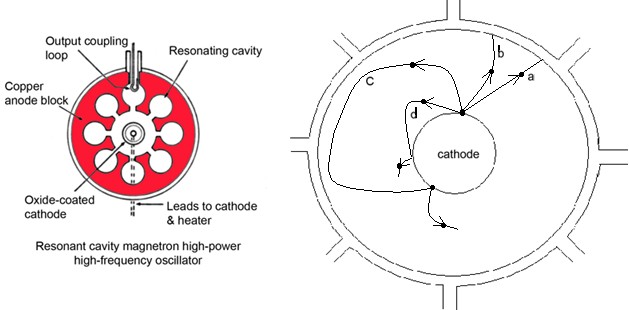 82
Operation- From fig (b).
Path ‘a’- If there is no magnetic field present; the  electron would be drawn directly towards the anode in accordance with  path ‘a’.
Path ‘b’- As the electron travels with a velocity the  axial magnetic field exerts a force on it. When the magnetic field is  weak the electron path is deflected as path ‘b’.
Path ‘c’- However, when the intensity of the magnetic  field is sufficiently great, the electrons are turned back towards the  cathode without ever reaching the anode accordance with path ‘c’.
path ‘d’- The magnetic field which is just able to return  the electrons back to the cathode before reaching the anode, is termed  the cut-off field as shown in path ‘d’.
Thus when the magnetic field exceeds the  cut-off value, then in the absence of oscillations all the emitted  electrons return to the cathode and the plate current is zero.
83
-Mode Oscillations
Let the cavity magnetron has 8 cavities, by which it  supports varieties of modes depending upon the phase  difference between fields in two adjacent cavities. Boundary  conditions are satisfied when total phase shift around the eight  cavities is multiplied by 2 radians. However, the most  important mode for magnetron operation is one where in the  phase shift between the fields of adjacent cavities is  radians.  This is known as -Mode.
84
Microwave Solid State Devices
Introduction
Special electronics effects encountered at microwave  frequencies severely limit the usefulness of transistors in most  circuit applications.
Using vacuum tubes for low power applications become  impractical.
Need for small sized microwave devices has caused extensive
research in this area
This research has produced solid-state devices with higher and  higher frequency ranges.
The new solid state microwave devices are predominantly  active, two terminal diodes, such as tunnel diodes, varactors,  transferred-electron devices, and avalanche transit-time diodes
TRANSFERRED ELECTRON DEVICES.
⦿	Transferred electron devices (TED’s) are bulk semiconductor  devices having no junction.
⦿	TED’s are fabricated from compound semiconductor such as  GaAs (gallium arsenide),
⦿	TED’s operate with hot electrons whose energy is very much  greater than the thermal energy.
⦿	the current in the specimen become a fluctuating function of  time.
⦿ Then negative resistance will manifest itself under certain  conditions. Oscillations will occur if the GaAs specimen is  connected to a suitable tuned circuit.
⦿ It is seen that the voltage across the GaAs is very high and
electron velocity is also high,
86
TWO VALLEY THEORY (RWH THEORY)
the two-valley model, however, there are two regions in the  conduction band in which charge carriers (electrons) can exist.  These regions are called valleys and are designated the upper  valley and lower valley. According to the RWH theory, electrons in  the lower valley have low effective mass (0.068) and consequently  a high mobility (8000 cm2/V-s). In the upper valley, which is  separated from lower valley by potential of 0.36 eV, electrons have  a much higher effective mass (1.2) and lower mobility (180 cm2/V-  s) than in the lower valley.
Basic mechanism involved in the operation of bulk n-type GaAs  devices is the transfer of electrons from lower conduction valley to  the upper conduction valley. Electron density thus in lower valley  and upper valley remain the same under equilibrium conduction.
87
Two valley model.
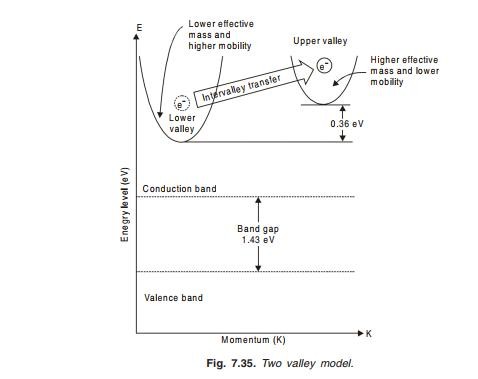 88
Two valley model.
When E < El

When the applied electric field is lower than the electric field of the  lower valley (E < El), then electrons will occupy states in the lower  valley Thus the material is in the highest average velocity state  (electron in lower valley has high mobility) and drift velocity increases  linearly with increasing potential. Thus increasing the current density J  and hence positive differential resistance (ohmic region).
RWH theory is based on population inversion principle.
When El < E < Eu
As the applied field is increased (2–4 kV/cm) higher than that of the  lower valley and lower than that of the upper valley (El < E < Eu),  electrons will gain energy from it and move upward to upper valley As  the electrons transfer to the upper valley, their mobility decreases and  the effective mass is increased thus decreasing the current density J  and hence negative differential resistivity.
89
Transfer of electron densities.
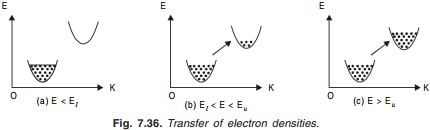 90
Characteristics of Gunn Diode
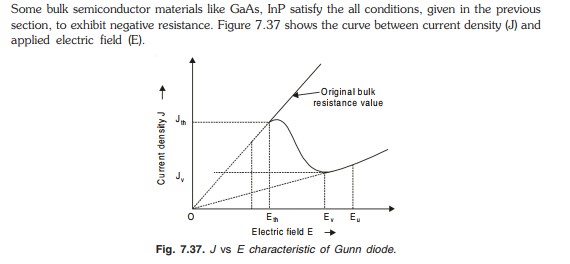 91
Construction of Gunn Diode
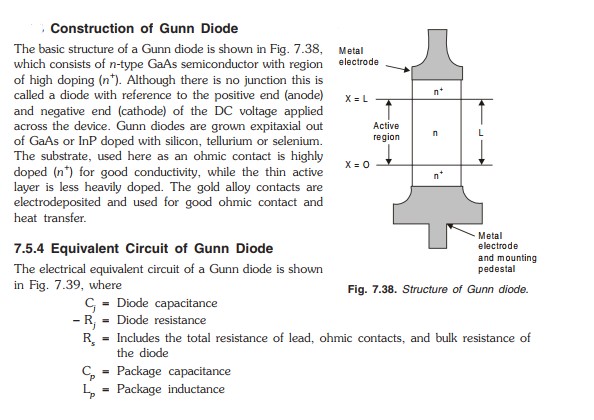 92
Equivalent Circuit of Gunn Diode
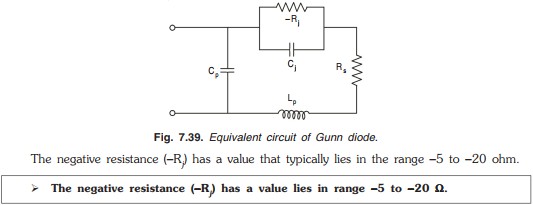 Domain Mode:
93
Disadvantages of Gunn Diode
Gunn	diode	is	very	much	temperature	dependent	i.e.,	a  frequency shift of 0.5 to 3 MHz per °C.
By proper design this frequency shift can be reduced to 50 kHz  for a range of - 40°C to 70°C.
Other disadvantages of Gunn diode is, the power output of the
Gunn diode is limited by difficulty of heat dissipation from the
small chip.
Gunn	diode	is	very	much	temperature	dependent.
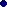 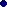 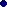 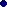 94
Applications of Gunn Diode
Gunn diode can be used as an amplifier and as an oscillator. The  applications of Gunn diode are
In broadband linear amplifier.
In radar transmitters.
Used in transponders for air traffic control.
In fast combinational and sequential logic circuit.
In low and medium power oscillators in microwave receivers.
95
Comparison Between Microwave Transistors and  TED’s
Microwave transistors
1.Operate	with	junction	or	gates.  2.Fabricated from elemental semiconductors such as Si or Ge.
3.Operate with warm electrons whose energy is not much greater  than their	thermal energy (0.026 eV at room temperature).

TED’s
Operate with bulk devices having no junctions and gates.  Fabricated from compound GaAs, CdTe or InP.
Operate with hot electrons whose energy is very much greater  than	the	thermal	energy
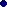 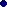 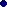 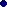 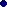 96
AVALANCHE TRANSIT TIME DEVICES
In 1958, Read at Bell Telephone Laboratories proposed that the  delay between voltage and current in an avalanche,
together with transit time through the material, could make a  microwave diode exhibit negative resistance such devices are  called Avalanche transit time devices.
The prominent members of this family include the IMPATT and  TRAPATT	diode.
IMPATT (Impact Ionization Avalanche Transit Time) diode as the  name suggests, utilizes impact ionization for carrier generation.
TAPATT (Trapped Plasma Avalanche Triggered Transit Time)  diode is derived from the IMPATT with some modifications in the  doping profiles so as to achieve higher pulsed microwave powers
at	better	efficiency	values.
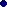 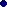 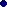 97
IMPATT DIODE
The IMPATT diode or IMPact Avalanche Transit time diode is an  RF semiconductor device that is used for generating microwave  radio frequency signal, with the ability to operate at frequencies  between about 3 to 100 GHz or more, one of the main  disvantages is the relatively high power capability of the IMPATT  diode.
IMPATT Structures
There is a variety of structures that are used for the IMPATT diode  like p+nin+ or n+pip+ read evice, p+nn+, and p+in+ diode, all are  variations of a basic pn junction
IMPATT diode is semiconductor device which generate microwave  signal from 3 to 100 GHz.
In IMPATT diode, negative resistance effect phenomenon is taken
into	account
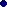 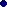 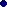 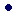 98
Operation of IMPATT
A cross-section of p+n n+ IMPATT diode structure is shown in Fig.
7.47. Note that it is a diode,the junction being between p+ and  then n layer.
An extremely high voltage gradient is applied in reverse bias to
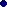 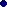 the	IMPATT
diode,	of	the	order	of	400	kV/cm,
in	very
eventually
current.
resulting
high
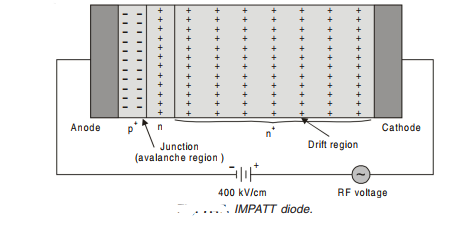 99
Operation of IMPATT
Such a high potential gradient, back-biasing the diode, causes a  flow of minority carriers across the junction. If it is now assumed  that oscillations exist.
Now we may consider the effect of a positive swing of the RF  voltage superimposed on top of the high DC voltage
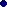 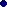 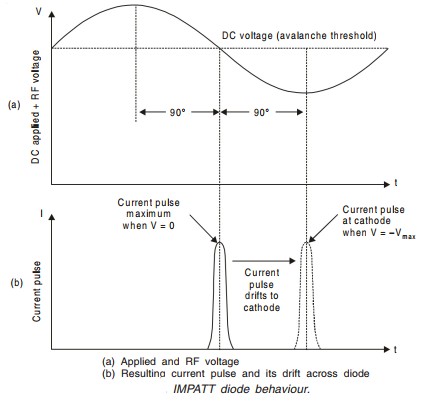 100
Equivalent Circuit of IMPATT
A simplified equivalent circuit for IMPATT diode chip is shown in  Fig.
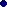 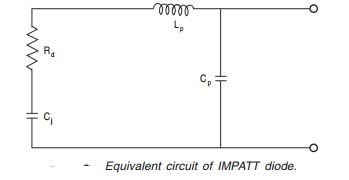 Typically negative resistance varies between -0.7 Ω and -2 Ω, and  capacitance ranges from 0.2 to 0.6 pF.
where
Rd = Diode negative resistance consisting of the series lead resistance  Rs and the negative resistance - Rj due to impact avalanche process.  Cj= Junction capacitance.
Lp= Package lead inductance.  Cp= Package lead capacitance.
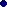 101
Advantages of IMPATT Diode
IMPATT	diodes	are	at	present	the	most		powerful	solid-state  microwave	power	sources.	Some	of		the	major	advantages	of
IMPATT	diode
1.	Higher	operating	range	are	obtain	(up	to	100
are:
GHz).
2. Above about 20 GHz, the IMPATT diode produces a higher CW  power output per unit than any other semiconductor device.

Higher	operating	range	(up	to	100	GHz)	can	be	obtained	from  IMPATT diode.
102
Disadvantage of IMPATT Diode
The   major      disadvantages   of   IMPATT   diode   are:
Since DC power is drawn due to induced electron current in  the external circuit, IMPATT diode has low efficiency (RF power  output/DC	input	power).
Tend to be noisy due primarily to the avalanche process and to  the high level of operating current. A typical noise figure is 30 dB
which	is	worse	than
that	of  compare		to
Gunn  Gunn
diode.  diode.
3.	Tuning	is	difficult	as
4. To run an IMPATT diode, a relatively high voltage is required.
103
Applications of IMPATT Diode
IMPATT diodes are used as microwave oscillators such as:
Used in final power stage of solid state microwave transmitter  for communication purpose.
Used in transmitter of TV system.
Used in FDM/TDM system.
Used in microwave source in laboratory for measurement  purpose.
Photograph of a IMPATT diode is shown in Fig. 7.52.
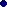 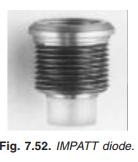 104
Comparison between Gunn diode and Impatt  diode
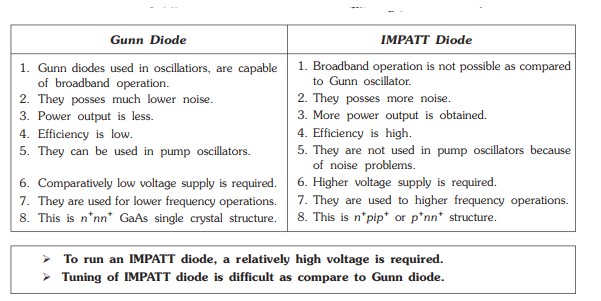 105